The Call of Public Service: Value-Centered Leadership
T.C. Broadnax, City Manager, ICMA-CM
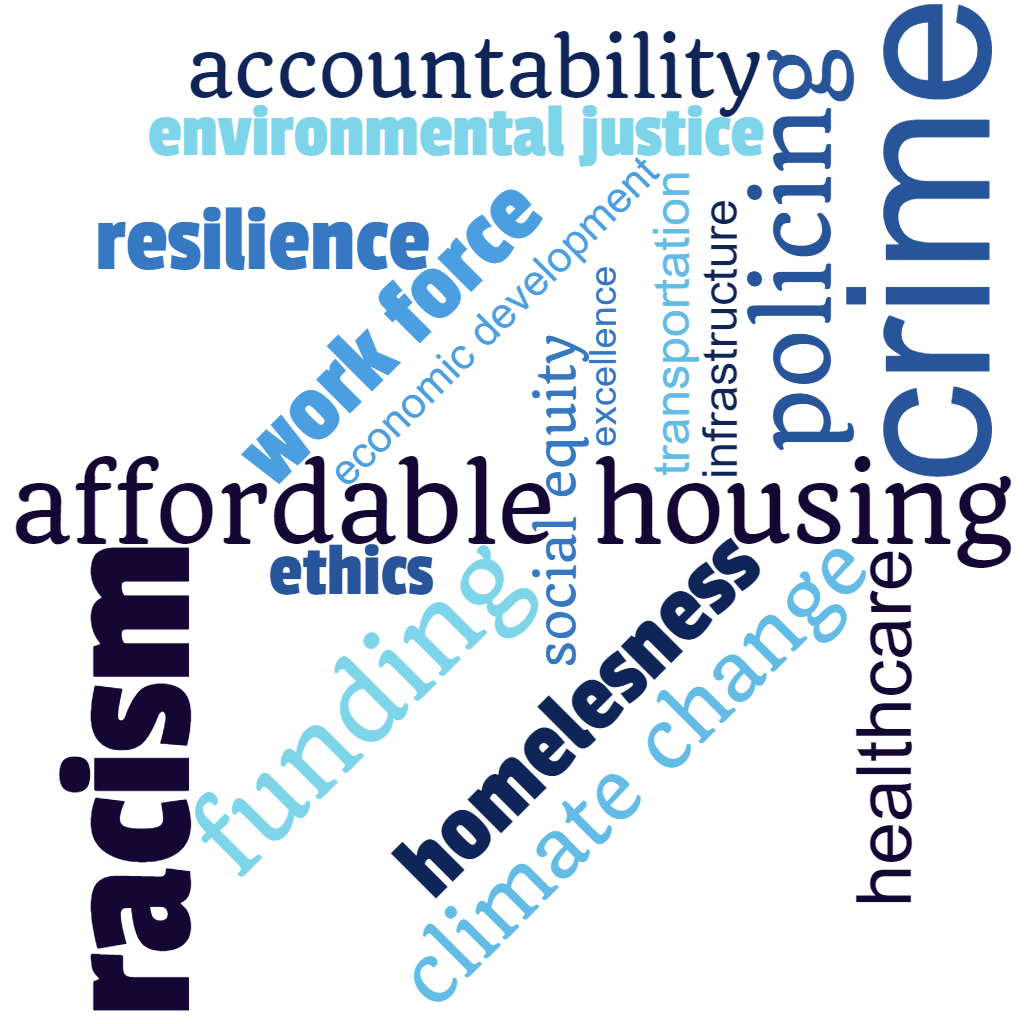 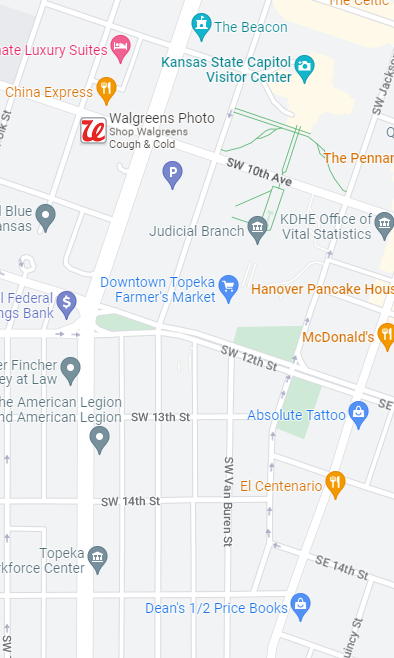 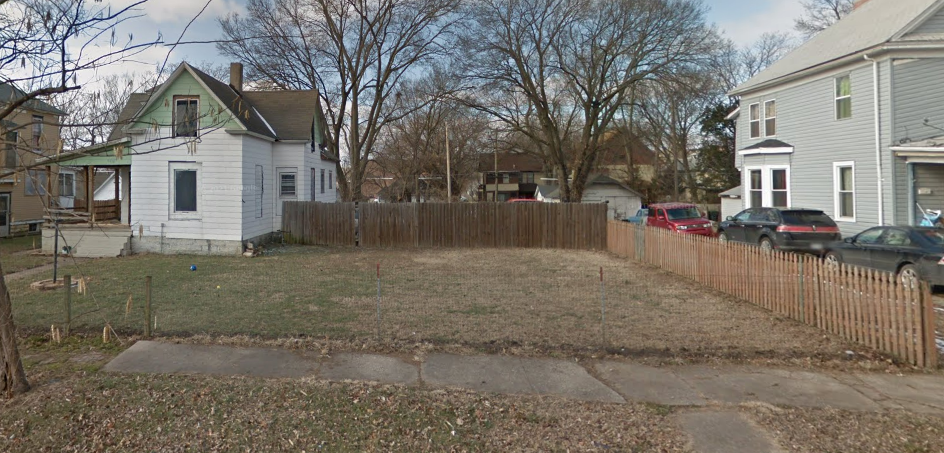 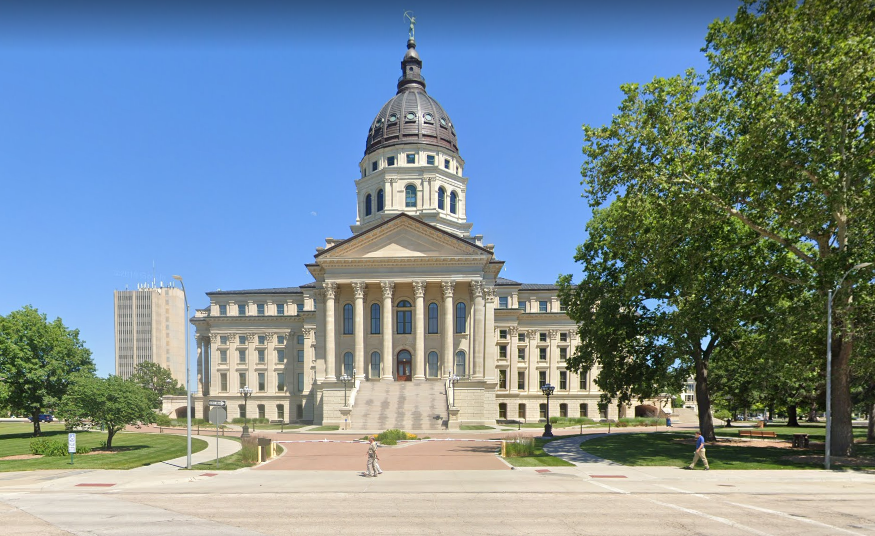 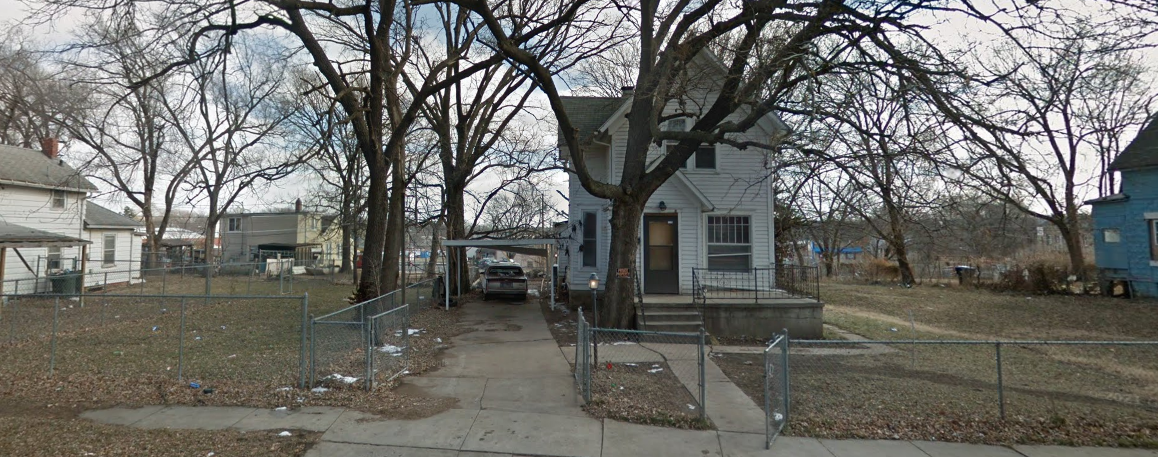 What lies ahead?
What the people want is simple. They want an America as good as its promise.
- Barbara Jordan, Frmr. US Congresswoman
The Call of Public Service:Value-Centered Leadership
T.C. Broadnax, City Manager, ICMA-CM